Tervetuloa kurssilleSuomi 1!
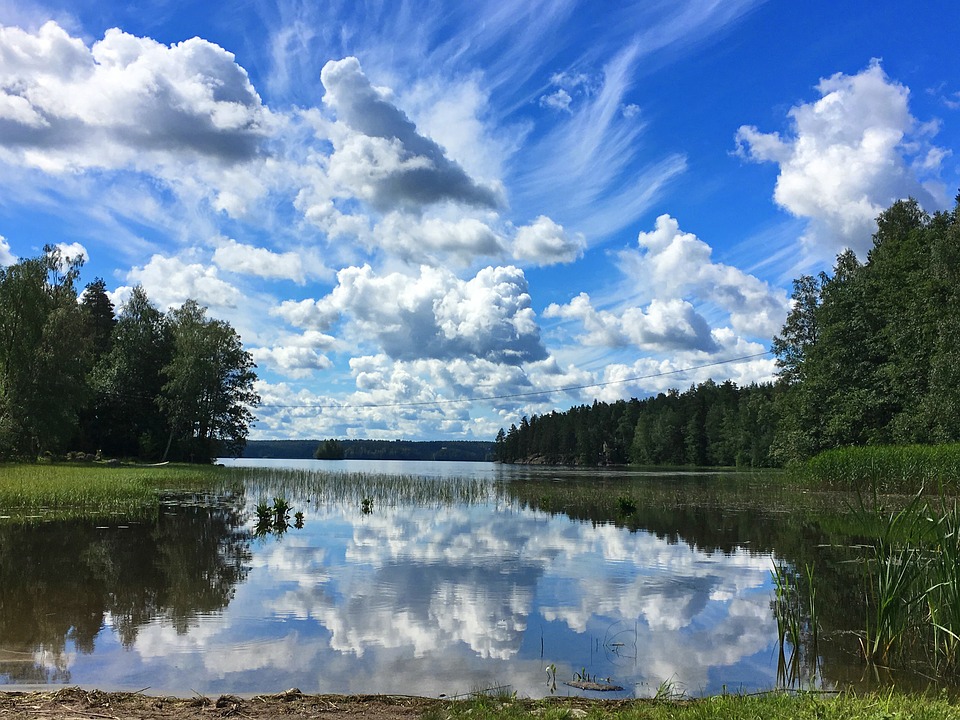 16.1.-21.3.2024
TIIStai ja TORSTAi 
klo 12.30-14.00
Hei! Olen Aija Elg.
Olen suomen kielen opettaja Aalto-yliopistossa.
TÄNÄÄN (TODAY)/16.1.
 tutustutaan (let’s get to know one another)
 kurssi-info (information about the course)
 suomen kielestä (about Finnish language)
 aakkoset ja ääntäminen
( the Finnish alphabet and pronunciation)
 kotitehtävät (homework)
Ensimmäinen tunti  (= 1. tunti)(The 1st lesson)
Moi! Hei!
Moi! Mun nimi on Aija.
  Mikä sun nimi on?
Mun nimi on _________
 Olen (oon) opiskelija.
maisteriopiskelija/ tohtoriopiskelija/ kandiopiskelija
Ekstra!
- Missä sä asut?
- Mä asun Helsingissä / Espoossa / Vantaalla.
Kiva! Hauska tutustua/ 
Hauska tavata!
Kiitos samoin!
A student’s idea: final test with grammar notes
Tentti: 21.3. torstai klo 12:30-14:00 (2 tuntia)

GRAMMAR NOTES MADE BY YOU possible to use

A4 –paper (one side)
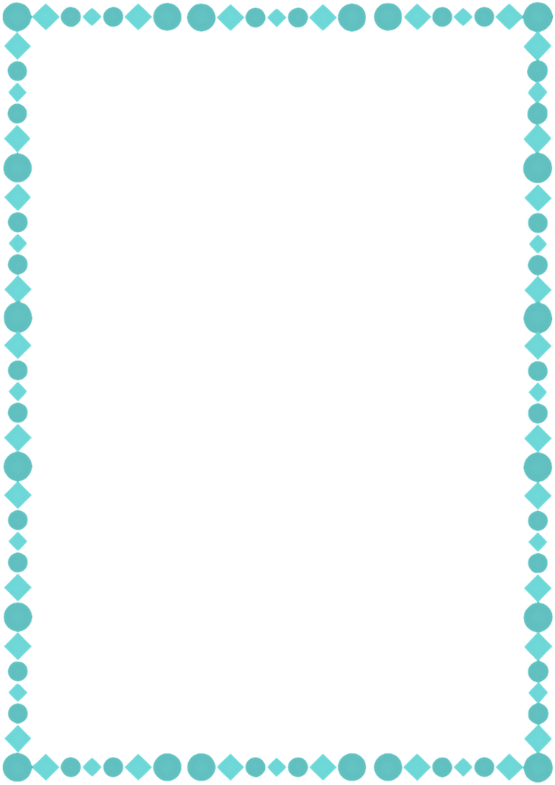 My grammar notes
Vowel harmony
Ko/kö-questions
Verb types (1-5)
Verb conjugations
“olla” –to be
The possessive 
        structure
The genitive
The partitive
Where-cases
KPT-changes
Kurssi-info
1. Kurssikirja: Oma suomi 1 UUDISTETTU, chapters 1–5 
2. MyCourses:
 front page: 
course description (learning goals & content)
kurssiohjelma ( the course plan) 
   + instructions for the Otso app (listening tasks) 
materiaalit: 
chapter 1, answers (key to the exercises), Finnish online grammar and online material 
CHECK THE EXERCISES AT HOME, ASK IN CLASS!
audiot kappaleet 1-5: the audio files of the listening comprehension exercises
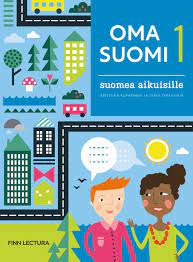 Learning objectives
After completing the course
- You will be able to pronounce Finnish in an understandable way.
-  You will understand the most important words in your environment.
- You can introduce yourself and explain the main points of your background and current situation using the most common phrases.
- You will be able to cope in Finnish in the most common, routine social and everyday situations both inside and outside the university.
- You will be able to write short messages on everyday topics with the help of tools.
- You will know some of the specific features of the Finnish culture of manners and communication.
Learning objectives
5 topics
- Minä: Telling about yourself, introducing yourself
- Perhe: Telling about your family
- Tavallinen päivä: Telling about your typical day 
- Ruokakaupassa: At a grocery store
- Koti: Telling about your housing and living
Structures
- Asking and answering questions: question words and verb -ko/-kö- questions
- Verb types 1–5 (= verb conjugation)
- Cases: 
genitive, partitive and the where-cases 
- Possessive structure minulla on / minulla ei ole (I have / I don’t have) 
- Consonant gradation (KPT-changes)
Minusta
Olen Aija Elg. 

Minun äidinkieli on suomi. 
Puhun suomea, englantia, ruotsia ja vähän ranskaa.  Ymmärrän myös espanjaa.
En asu Otaniemessä. Asun Siuntiossa. 
Minulla on suomalainen mies. Minulla on 3 tyttöä ja poika.
Kielibuusti: THE WEBSITE FOR FINNISHLearn Finnish | Kielibuusti
What do you know about Finnish language? Mitä tiedät suomen kielestä?
There are articles. 
There are feminine and masculine forms in Finnish.
Finnish uses suffixes (endings put to the end of the words).
Finnish has all the grammatical tenses: present, past and future
 Finnish is written as it is pronounced.   
 How many cases
     are there 10/15/20?
Do you know at least 2 relative languages?
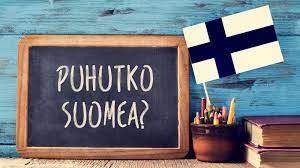 Features of Finnish language
koira
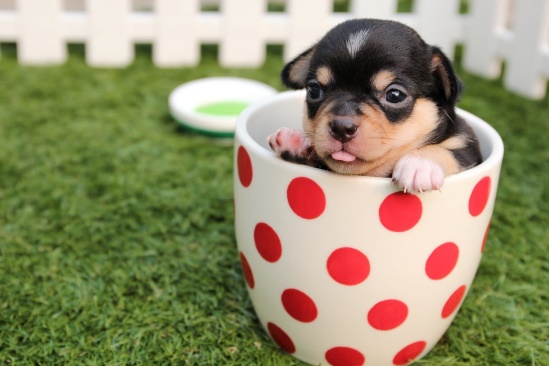 No articles
No grammatical gender 
No grammatical future tense
Hän on Miguel.
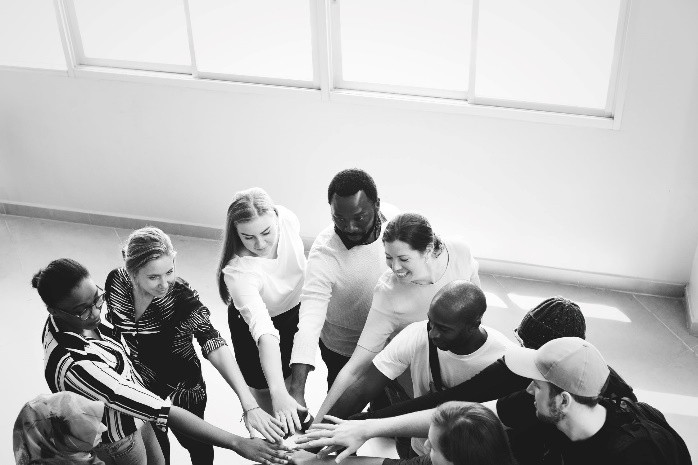 kuppi
Hän on Laura.
Opiskelen tänään.
Opiskelen huomenna.
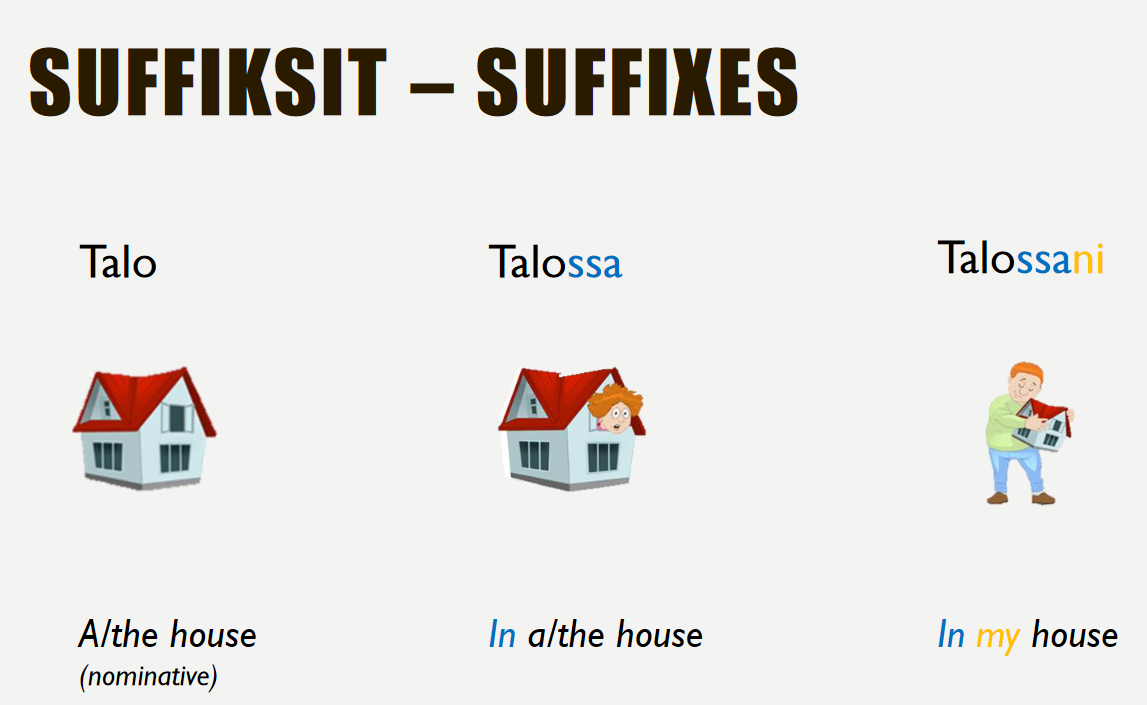 Suffiksit ja yhdyssanat
suffixes:                           compound words: 
kirja book                             itsepalvelu self service 
kirjasto library                     itsepalvelukassa 
kirjallinen written             palvelupiste service desk
Sanapaino / word stress
Helsinki
opettaja
opiskelija
maisteriopiskelija
hotelli
museo
Aalto
Espoo
Intonaatio
Olen suomalainen.
Olen opiskelija.
Oletko suomalainen?
Oletko opiskelija?
Suomi on erilainen kieli
Suomi on tavallinen kieli
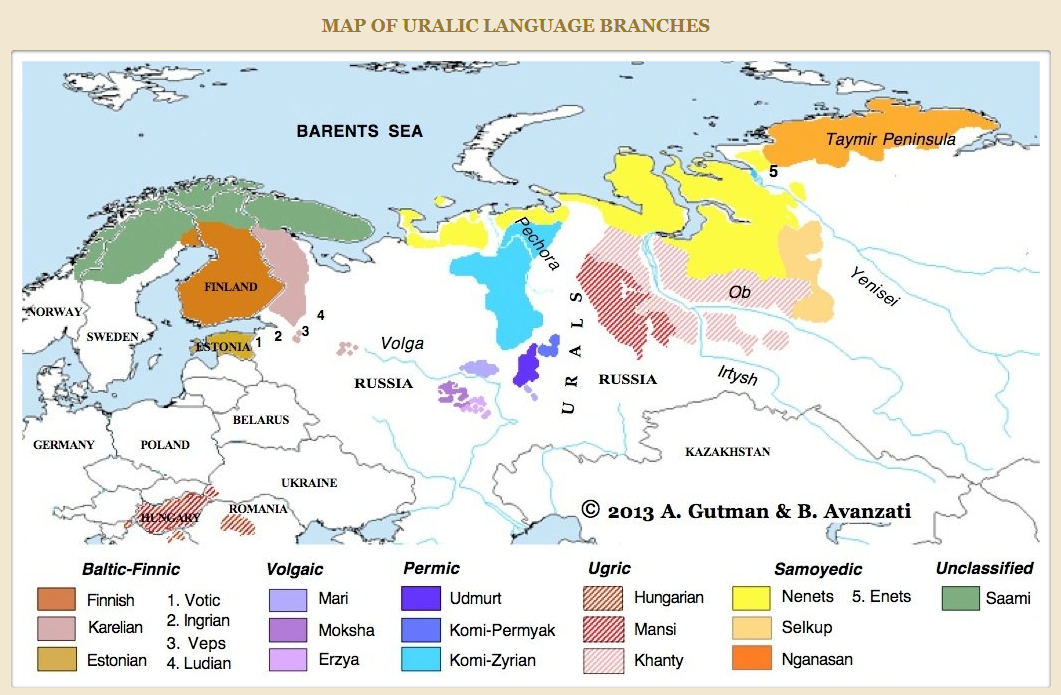 Suomi on helppo kieli
Instructions in Finnish
Kuuntele!                    Listen!
Toista!                          Repeat !
Kuuntele ja toista!     Listen and repeat!
Avaa kirja sivu 2!       Open your book page….!
Kirjoita!                       Write!
Parityö                         Pairwork
Tiimityö                       Teamwork
Sano suomeksi!          Say in Finnish!
Sano englanniksi!       Say in English!
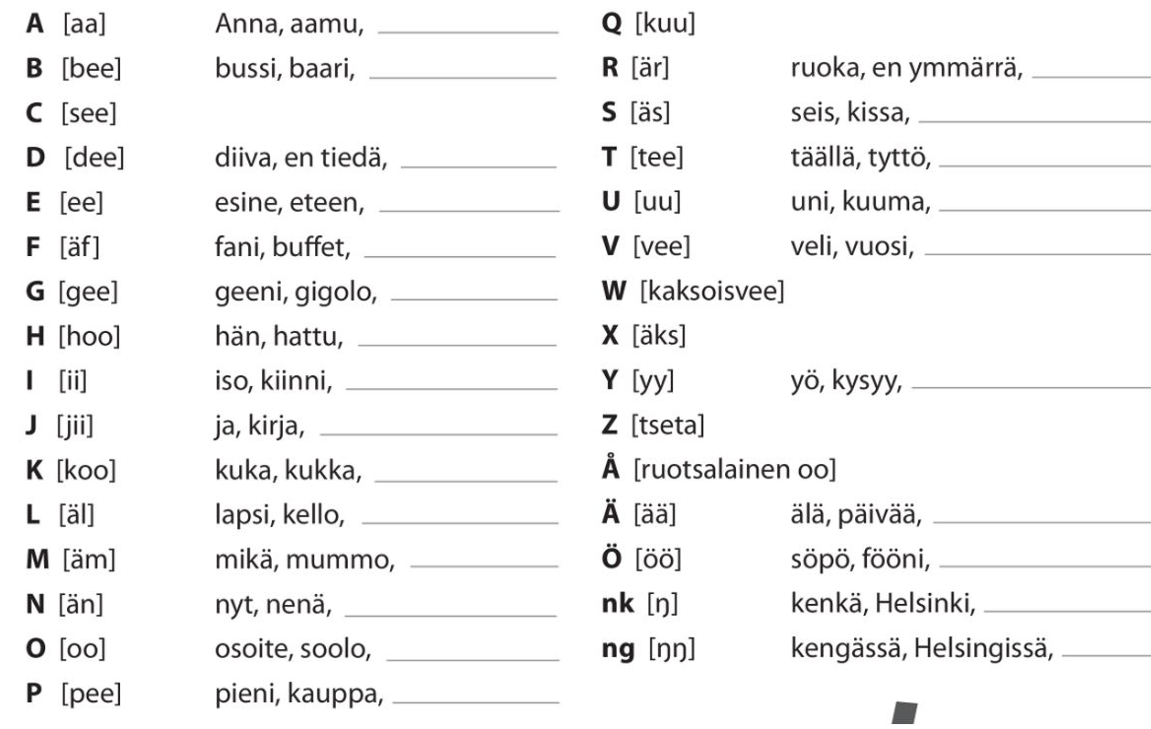 Vowels are important!
pankki         penkki          pinkki            punkki
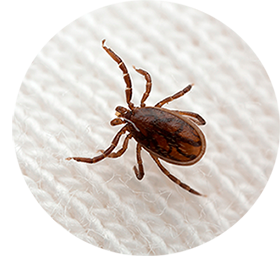 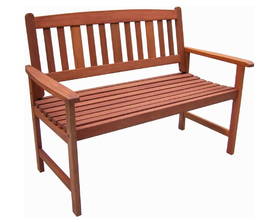 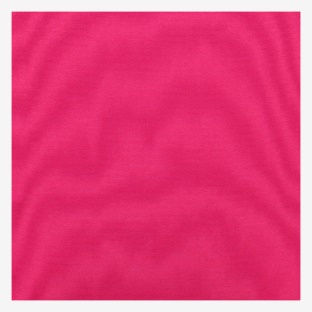 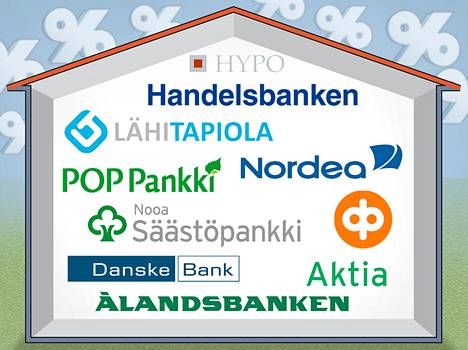 A → opettaja (same a as in “car”)
Ä → äiti (same ä as in “cat”)
Kuuntele ja toista!
Hei! Olen Aija Elg.

Miten se kirjoitetaan ?  

Etunimi on…..

Sukunimi on ……
Kotona/ At home
Introduce yourself (Padlet)
    (MyCourses pre-task on the front page)  

Kirjassa/in the book
Lue (read) ja kuuntele (listen) s. (=sivu ’page’) 6 ja 9
Tee harjoitus (ex.) 12 s.15

MyCourses
 Tee kaikki MyCourses-tehtävät
      (do all MyCourses tasks)
Kotona/ At home
Kotitehtävät (homework) 1-2 MyCourses
Countries and nationalities
Ääntäminen (pronunciation)
Hei-hei!
Heippa  opettaja!